Декоративная шкатулка своими рукамиАвтор: Горюнова Н.Ю. учитель технологии МБУ Школы № 1 имени Виктора Носова
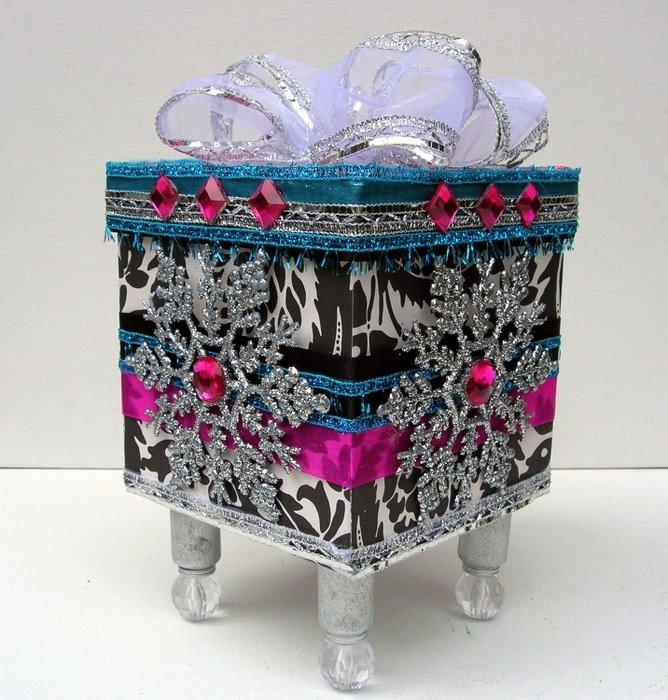 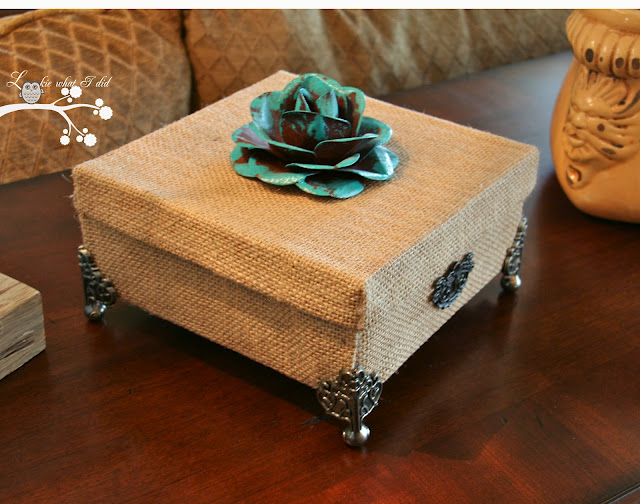 Шкату́лка — небольшой ящик для хранения большого количества мелких предметов, в большинстве своём — драгоценностей.
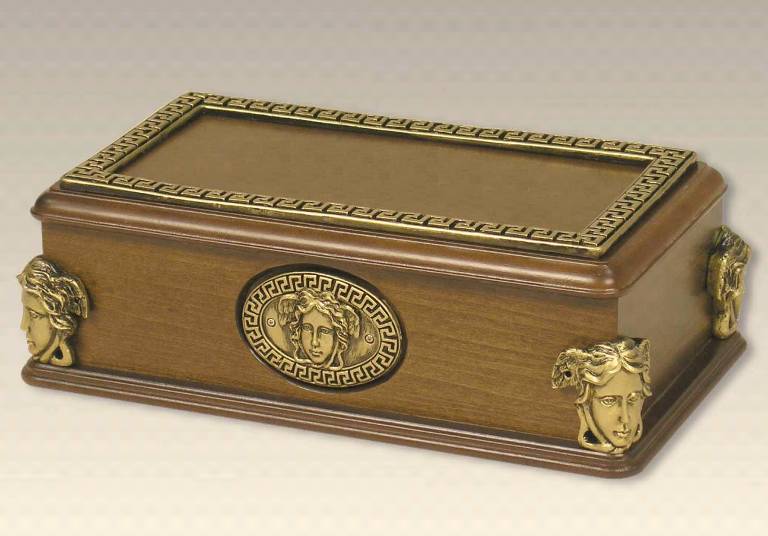 В незапамятные времена для хранения предметов быта человечество изобрело ящики — сундуки, ларцы и шкатулки.
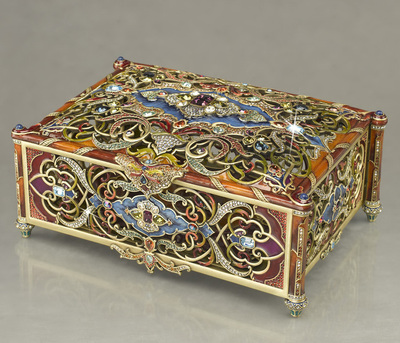 В больших сундуках обычно хранили платья, ткани, меха, другие ценные вещи, в отдельные ящики складывали мечи, кинжалы и остальное оружие.
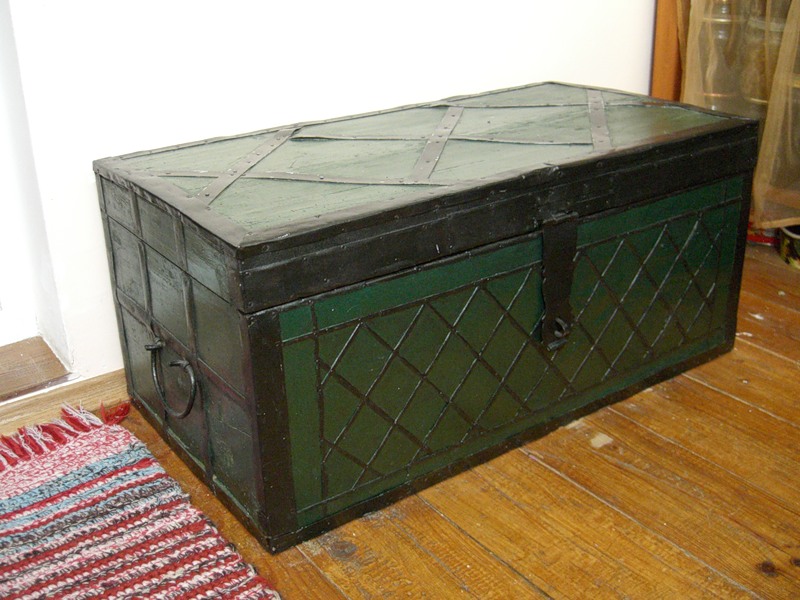 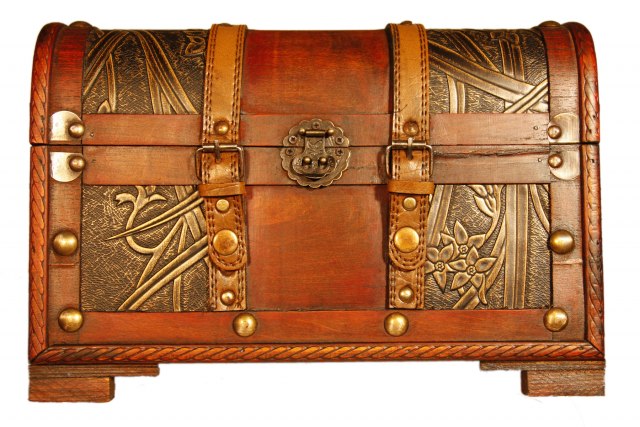 А для хранения мелких предметов: различных украшений, драгоценностей, пуговиц, ниток и бусинок — приспособили маленькие ларцы и шкатулки.
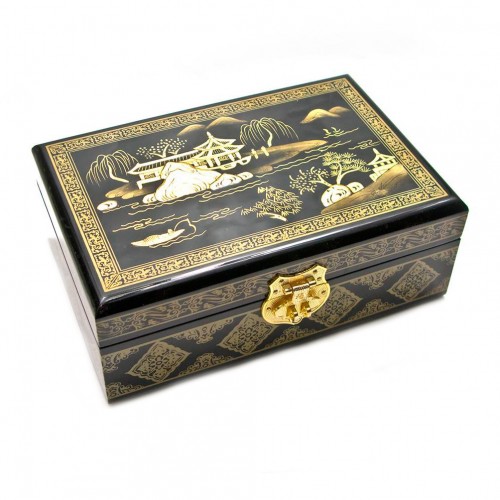 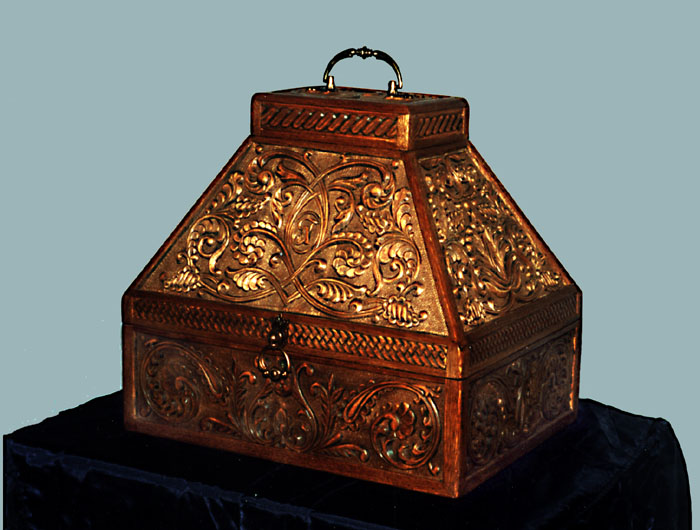 Вначале шкатулки были простыми деревянными ящичками с крышкой. Для красоты их украшали рисунками, резьбой, оформляли драгоценными камнями, обивали внутри красивой тканью.
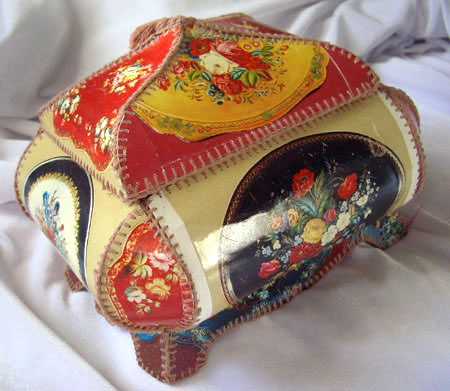 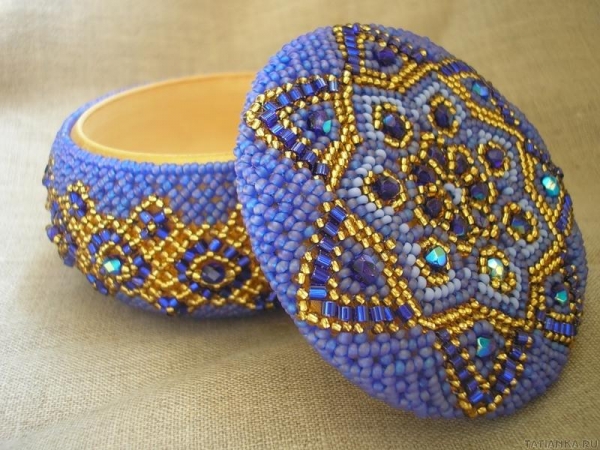 Позже шкатулки делали из различных материалов, не только из дерева, но и из камня, металла, керамики.
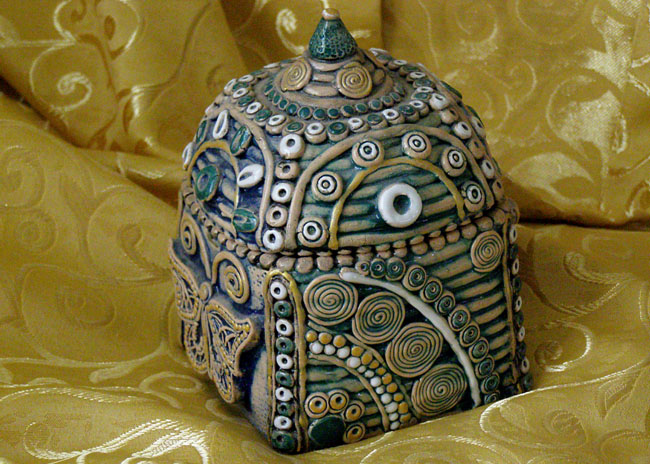 Шкатулки изготавливались вручную, часто по индивидуальному заказу для конкретного человека и для определенной цели. По этой причине такая шкатулка порой могла быть даже дороже, чем то, что в ней находилось.
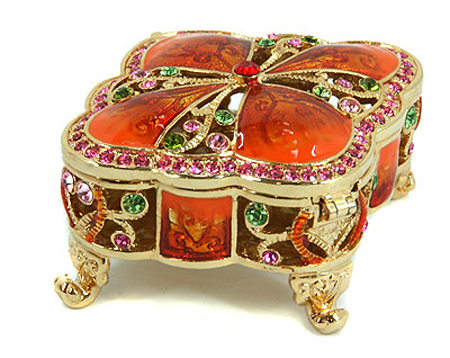 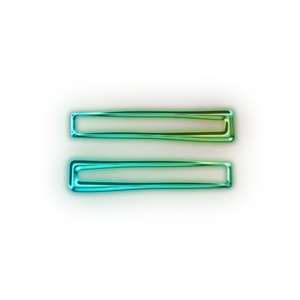 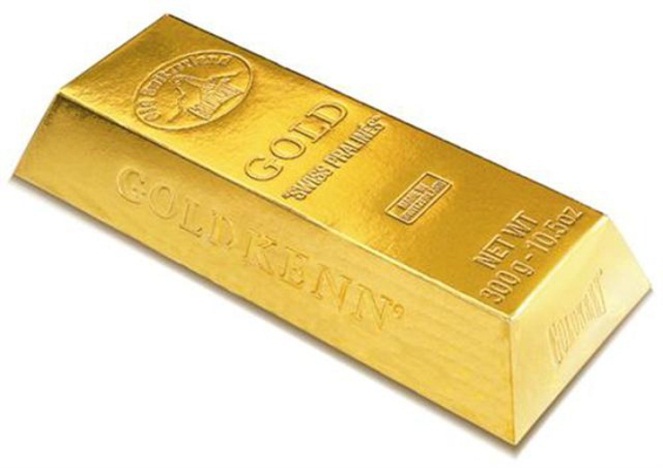 Чтобы уберечь дорогое содержимое от посторонних взглядов и воровства, шкатулки закрывались замками, оснащались потаённым двойным или даже тройным дном. Открыть такой замок с секретом мог только их создатель, сам владелец и ограниченное число людей.
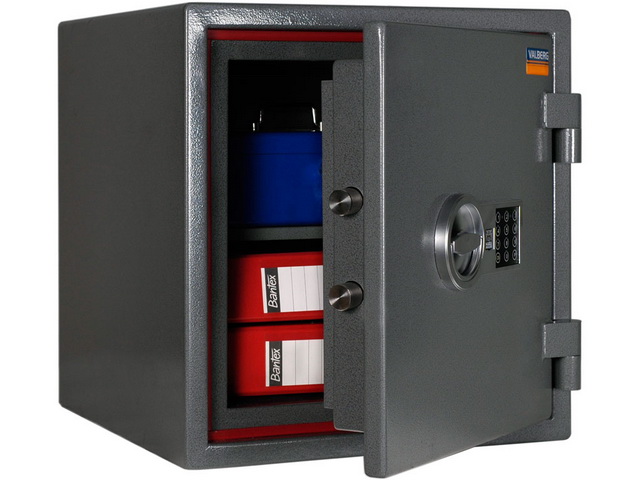 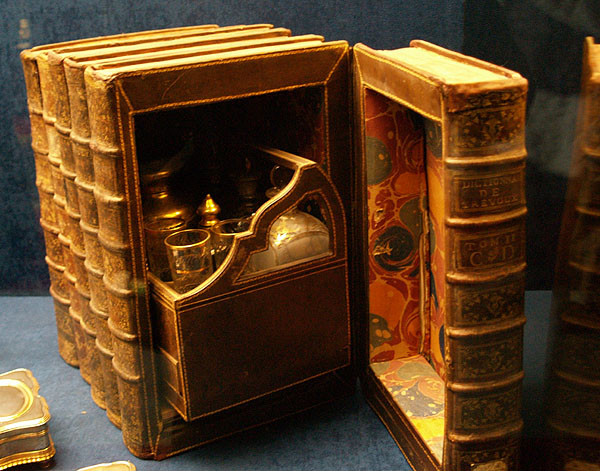 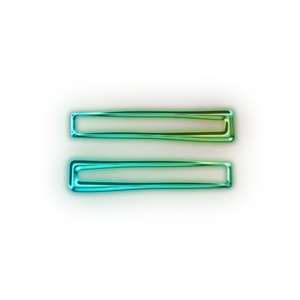 Музей шкатулок
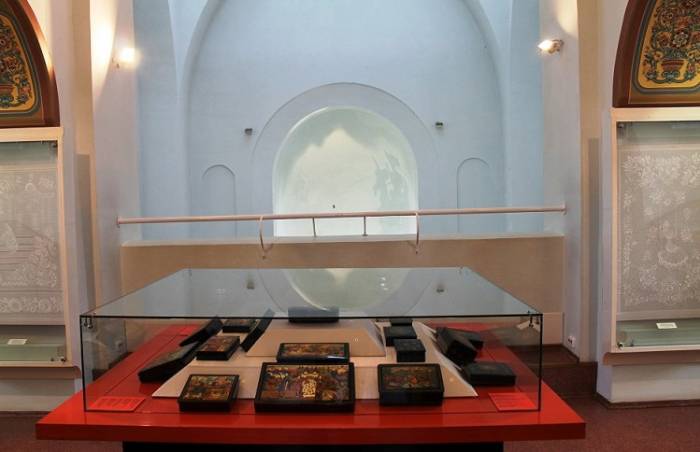